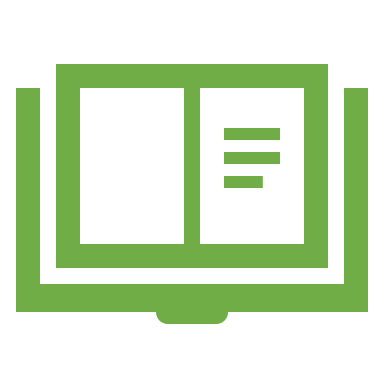 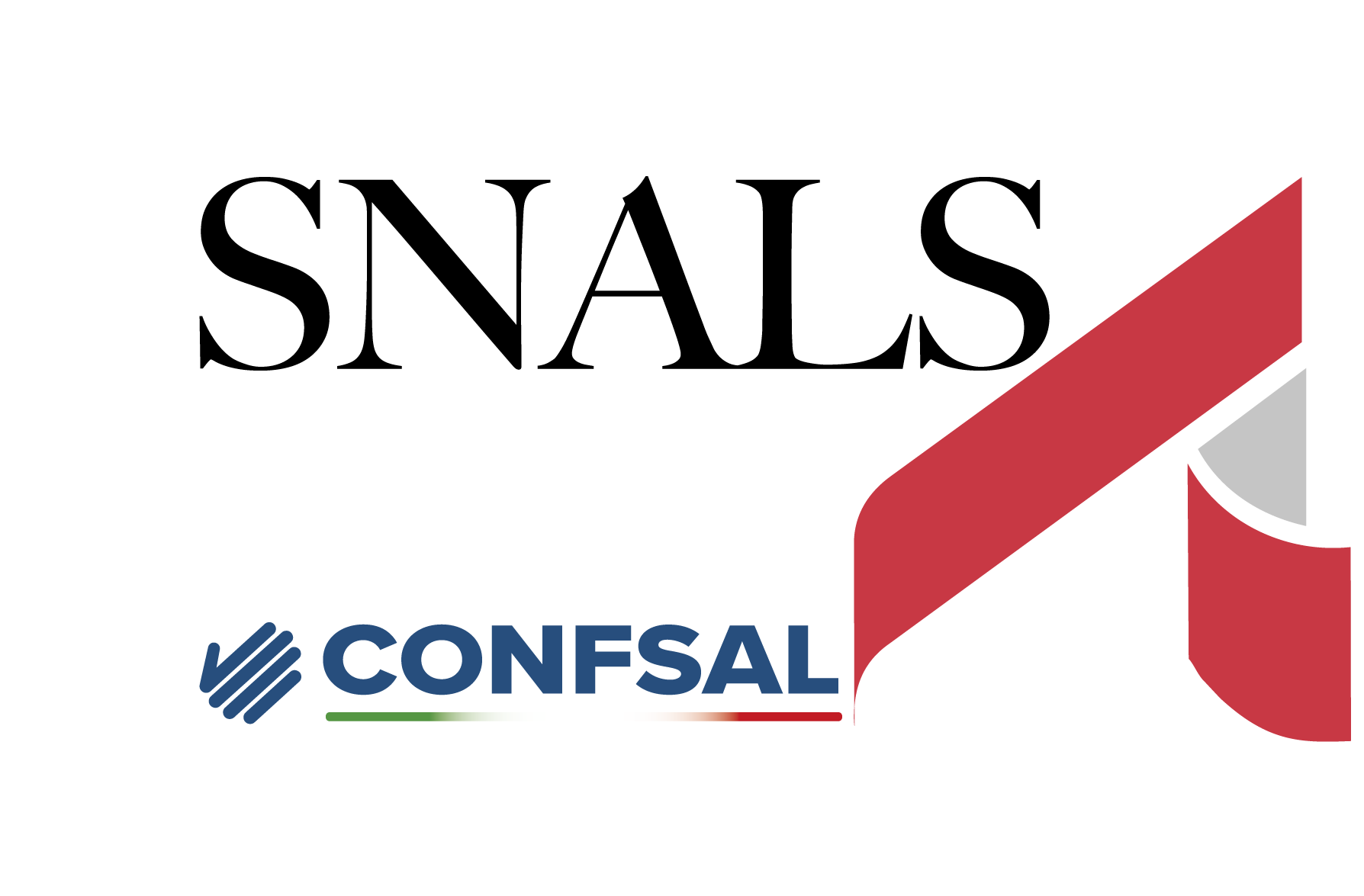 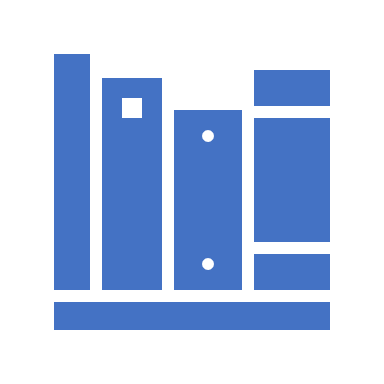 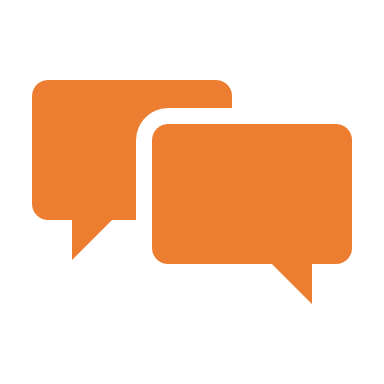 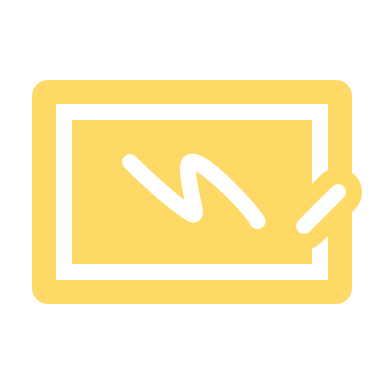 AGGIORNAMENTO GRADUATORIE TERZA FASCIA PERSONALE ATA TRIENNIO 2024/2027
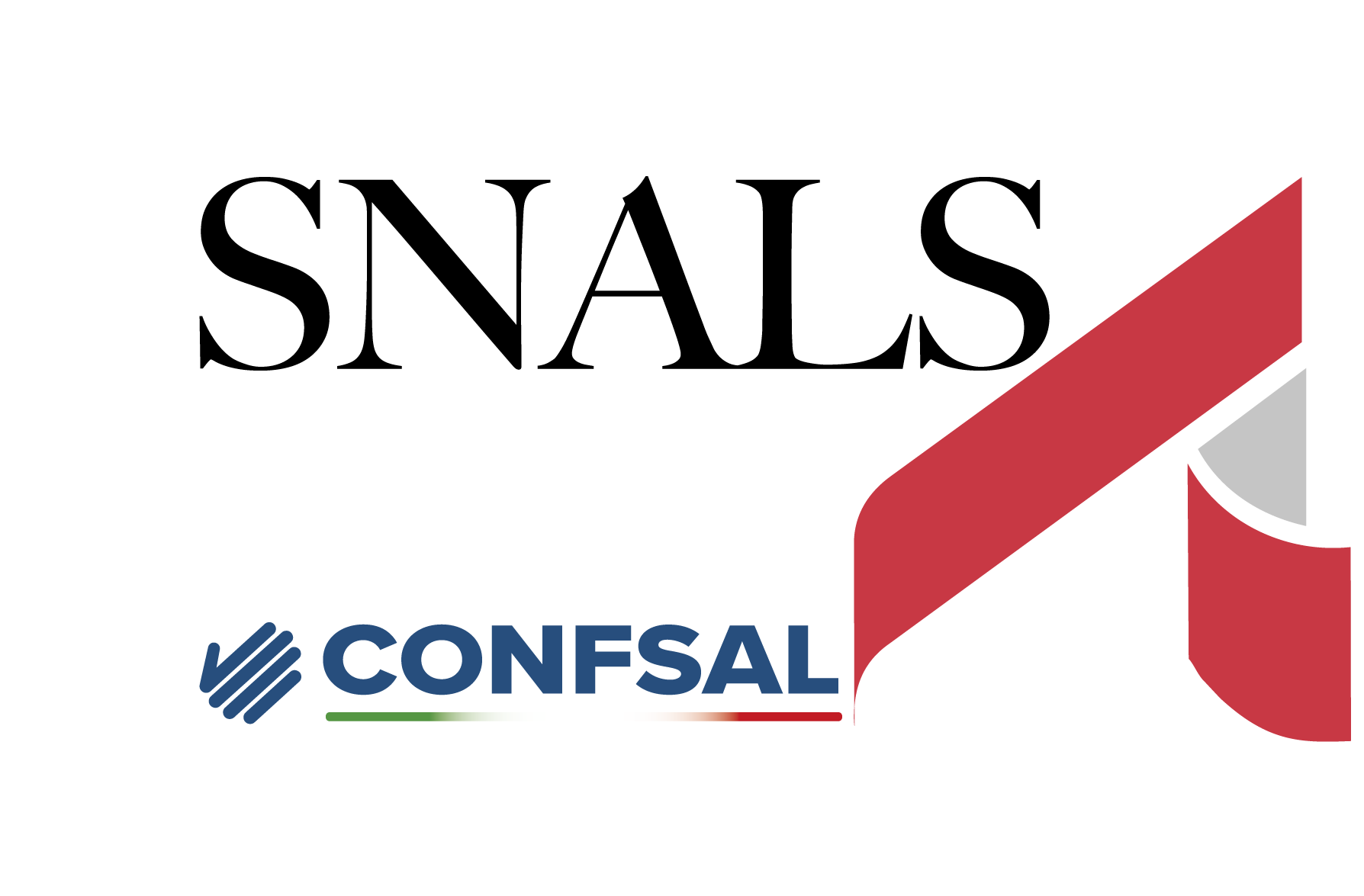 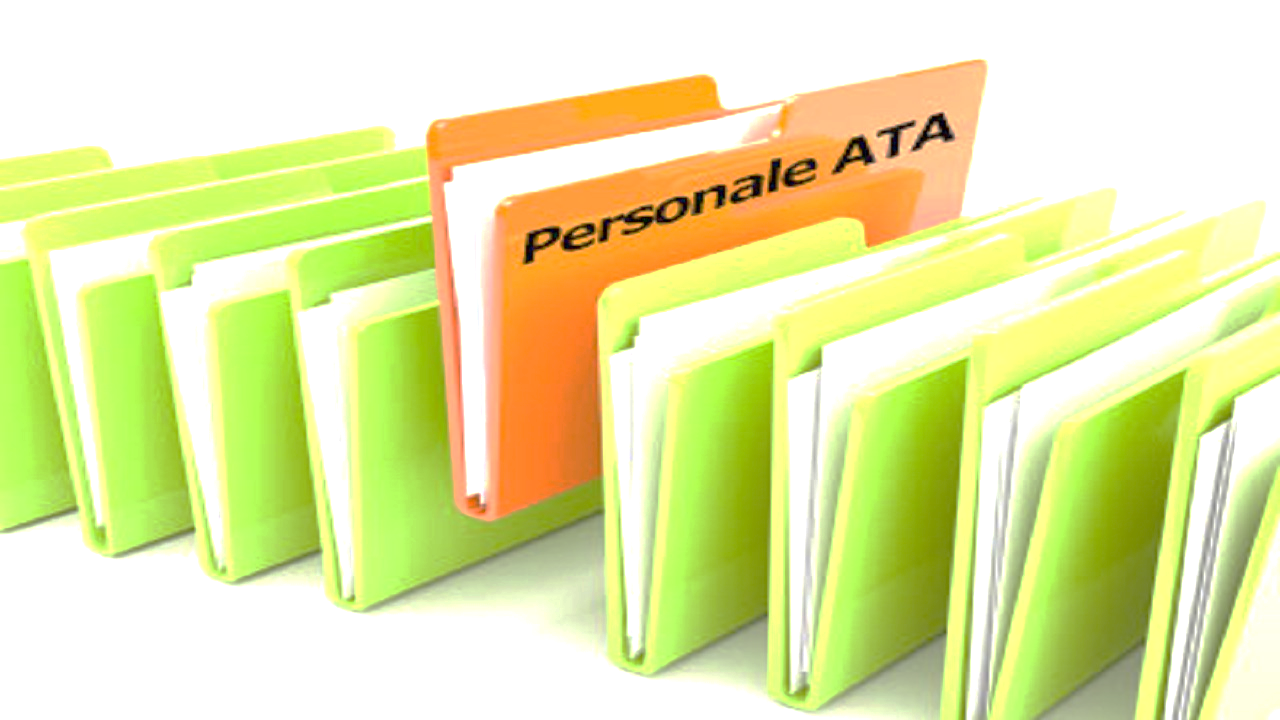 In base al Decreto N. 89 del 21 Maggio 2024 le domande di inserimento, di conferma , di aggiornamento e di depennamento per cambio provincia, potranno essere presentate dal 28 Maggio al 28 Giugno 2024.
Le domande potranno essere presentate unicamente in modalità telematica tramite l’applicazione POLIS, previo possesso delle credenziali SPID,  al servizio specifico “ISTANZE ON LINE". 
Le istanze presentate con modalità diverse non saranno prese in considerazione. 
La domanda è unica per tutti i profili professionali richiesti e può essere presentata per una sola provincia
La domanda è indirizzata all’istituzione scolastica capofila scelta dall’aspirante per la valutazione dell’istanza. Non possono essere individuate come scuola capofila quelle delle province di Bolzano, Trento e della Regione Valle d’Aosta.
Per produrre domanda è necessario essere in possesso dei seguenti requisiti specifici di accesso (art. 2 decreto 89/2024)
2
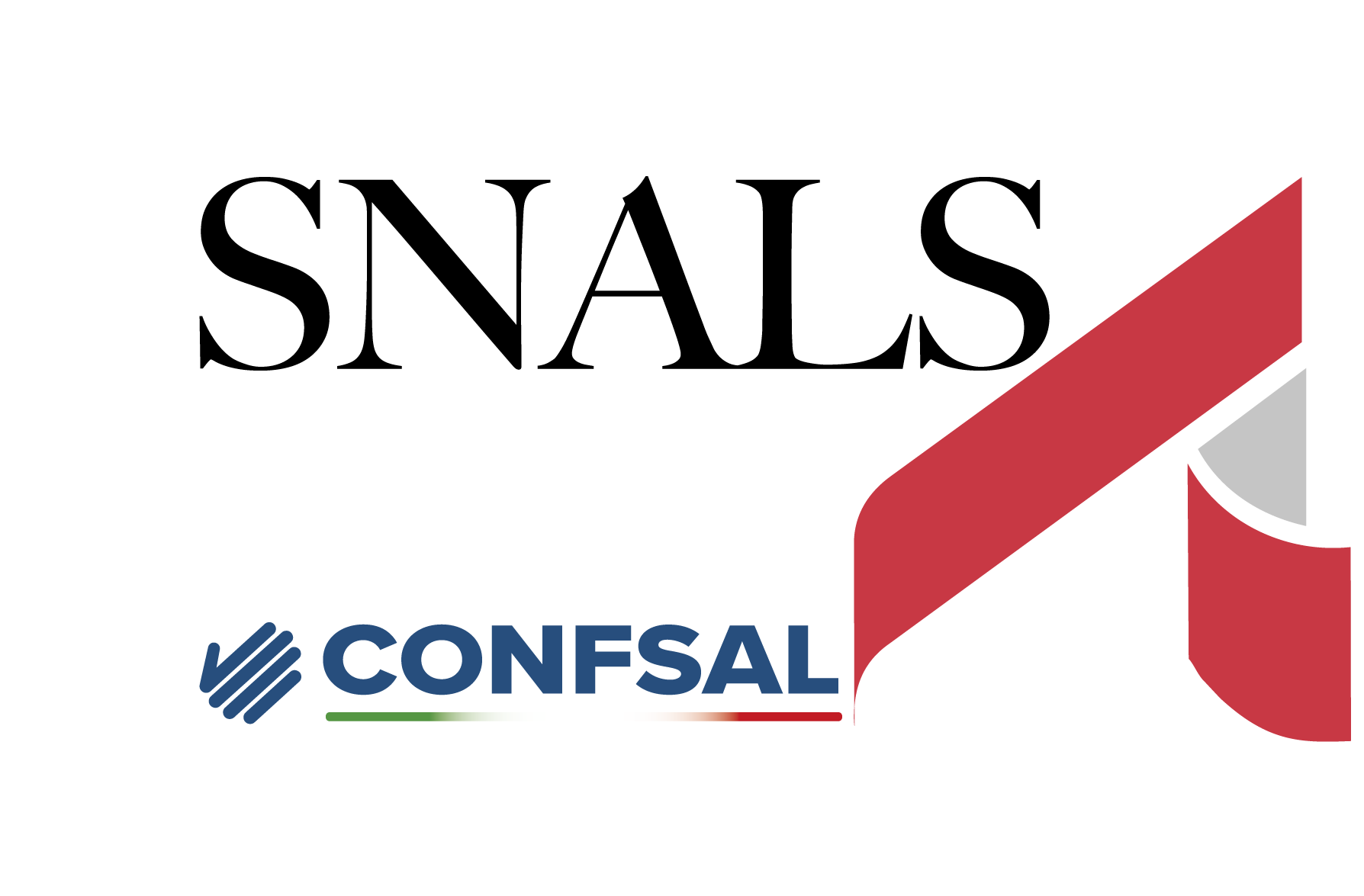 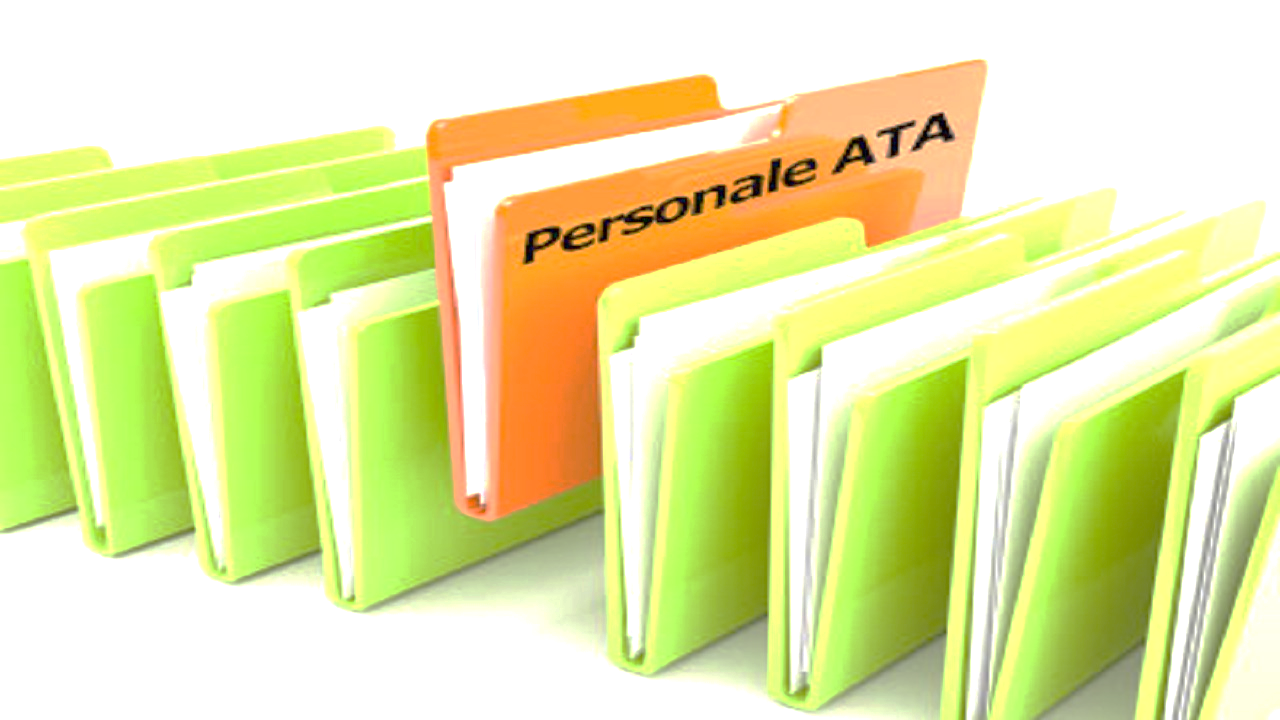 3
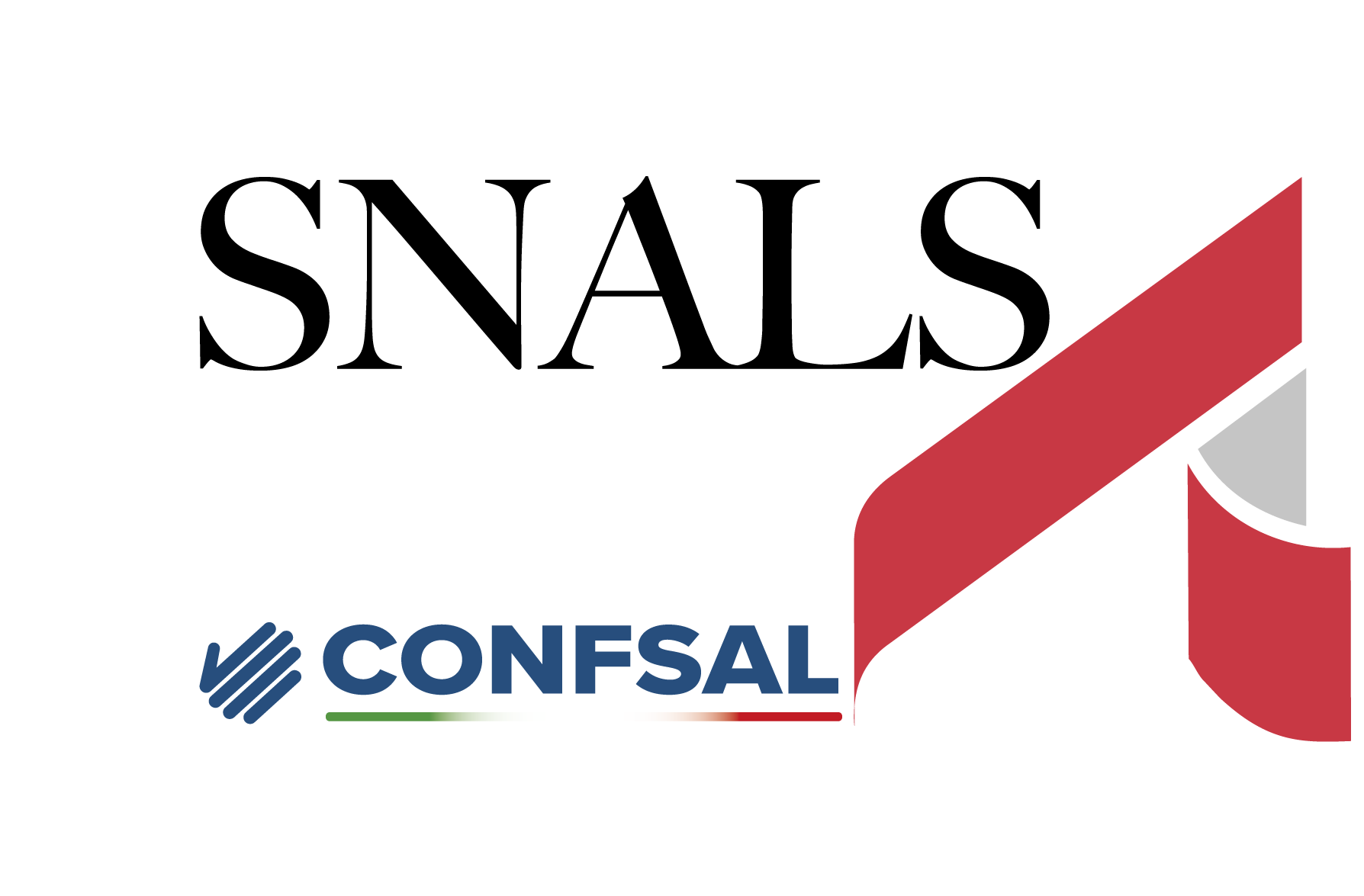 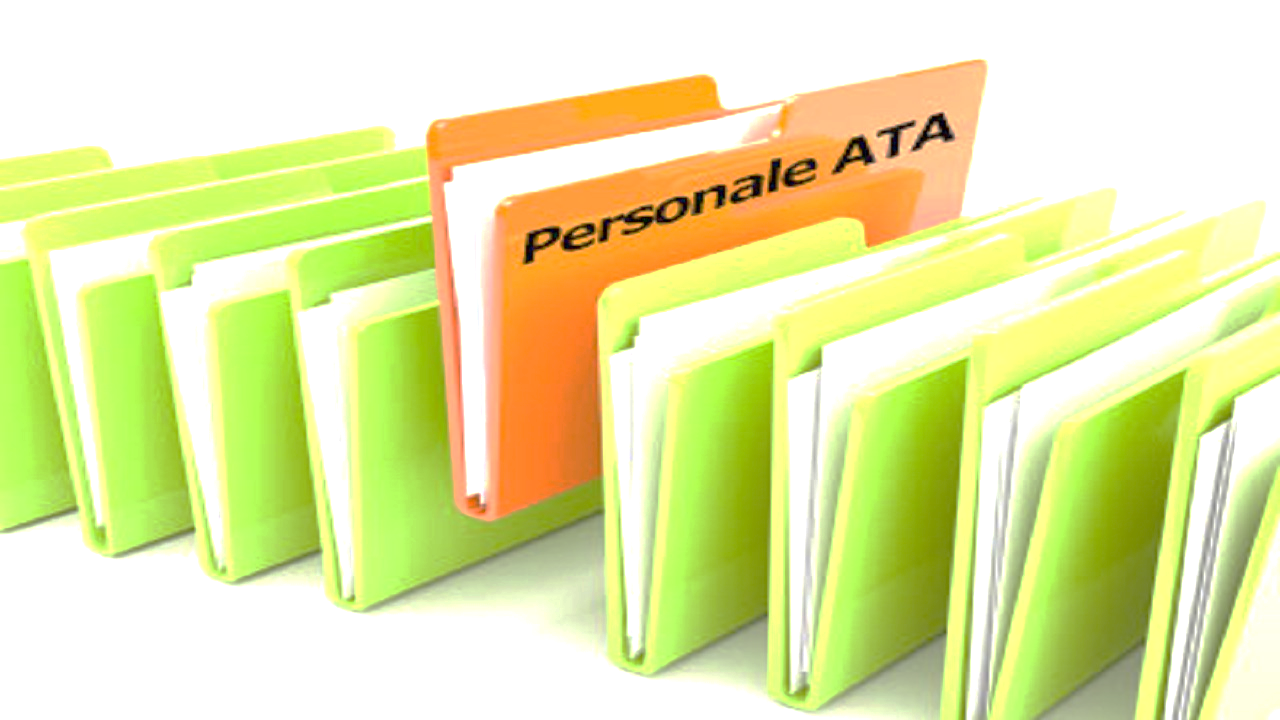 4
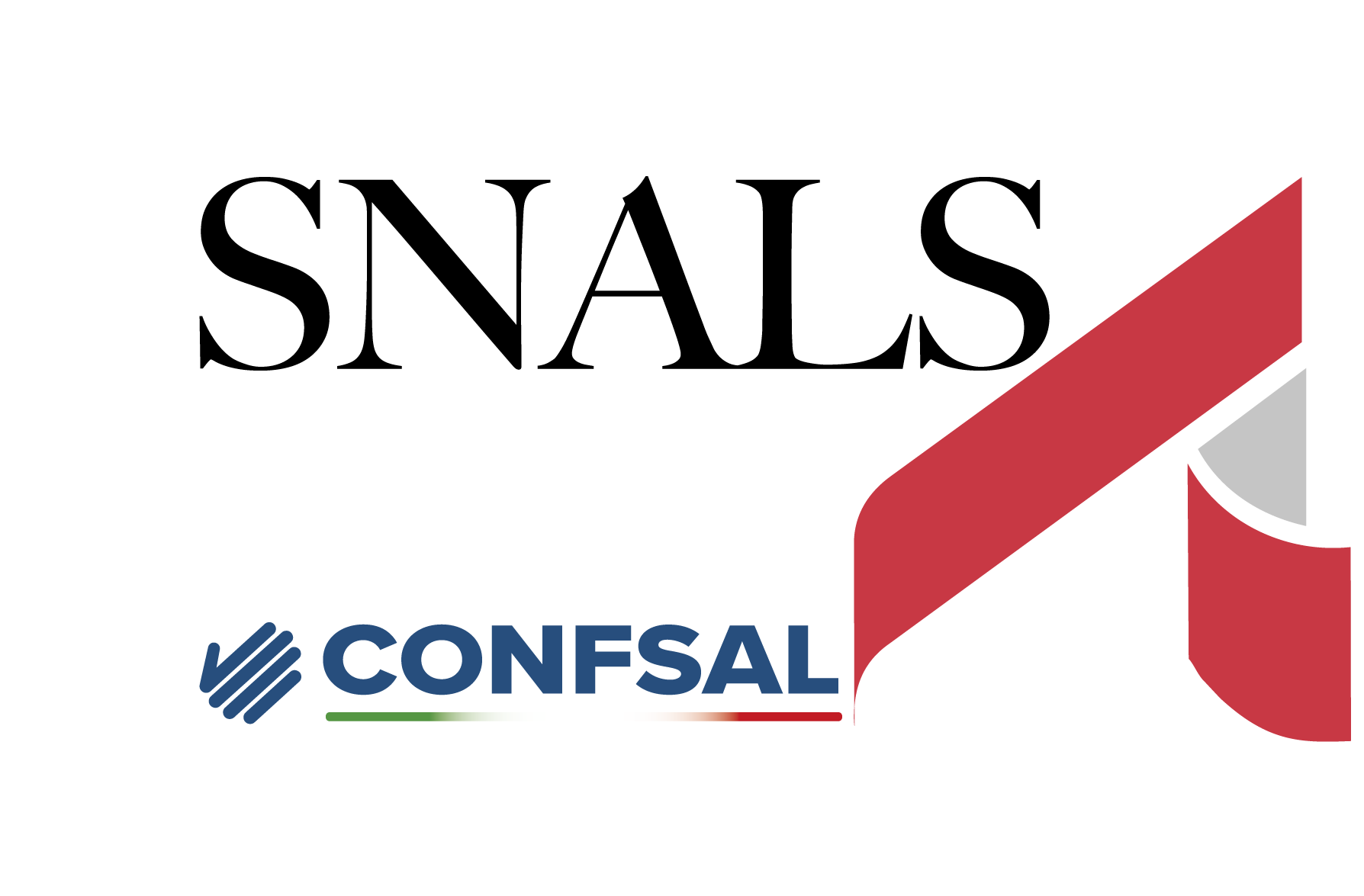 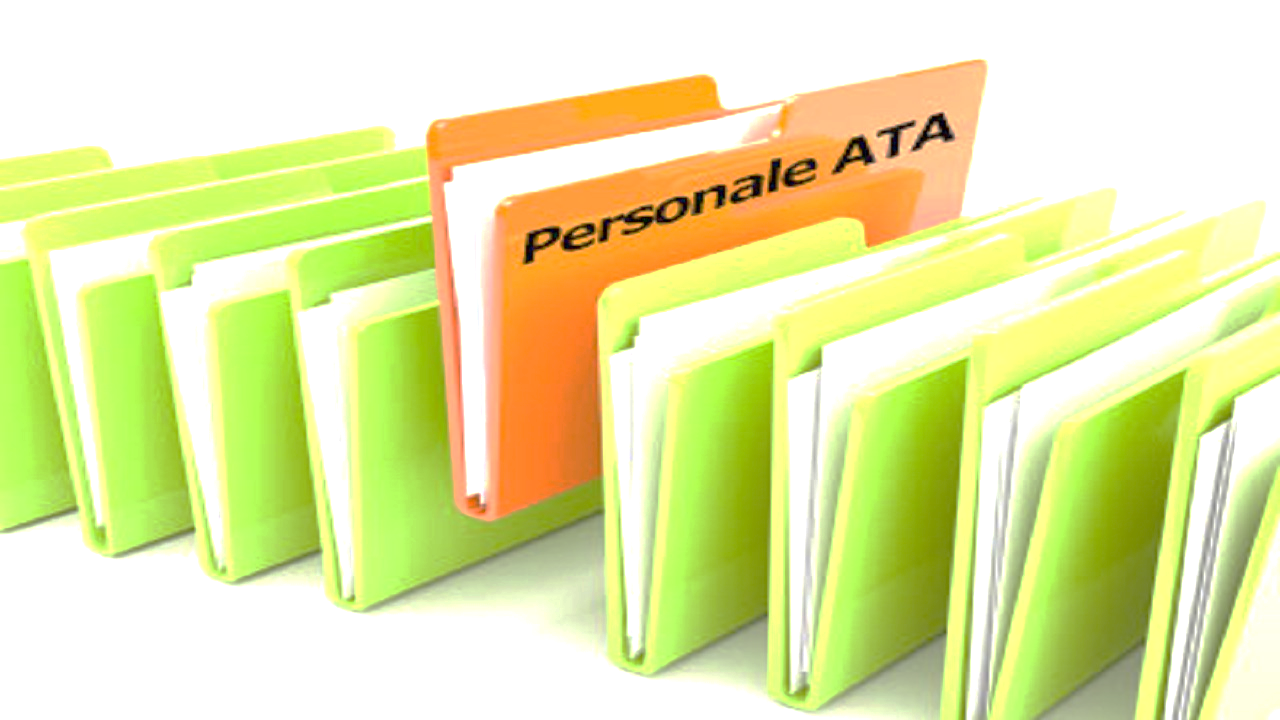 Ai sensi dell’art. 2 comma 6 per coloro che sono inseriti nelle graduatorie di circolo e di istituto di TERZA FASCIA vigenti nel triennio scolastico precedente, restano validi, ai fini dell’ammissione per il medesimo profilo professionale, i titoli di studio in base ai quali avevano conseguito a pieno titolo l’inserimento in tali graduatorie.
Ai sensi dell’art. 2 comma 7 hanno titolo all’inclusione nella terza fascia delle graduatorie di circolo e di istituto gli aspiranti che, fatto salvo quanto previsto dal comma 3, siano già inseriti nelle graduatorie provinciali permanenti di cui all’art. 554 del decreto legislativo 16 aprile 1994 n. 297, o negli elenchi provinciali ad esaurimento o nelle graduatorie provinciali ad esaurimento di Collaboratore Scolastico di cui al decreto ministeriale 19 aprile 2001, n. 75 e di cui al decreto ministeriale 24 marzo 2004, n. 35 corrispondenti al profilo richiesto
Ai sensi dell’art. 2 comma 9, hanno titolo, altresì, all’inclusione nella Terza Fascia delle graduatorie di circolo e di istituto gli aspiranti che abbiano prestato almeno 30 giorni di servizio, se prestati prima del 25 Luglio 2008, anche non continuativi, in posti corrispondenti al profilo professionale richiesto.
Si computa unicamente il servizio effettivo prestato in scuole statali con rapporto di impiego a tempo determinato direttamente con lo Stato o il servizio scolastico prestato con rapporto di impiego a tempo determinato, con esclusione del servizio prestato nelle istituzioni scolastiche della Regione Valle d’Aosta e delle province autonome di Trento e Bolzano, direttamente con gli Enti Locali i quali erano tenuti per legge a fornire, fino al 31 Dicembre 1999, alle scuole statali personale ATA.
5
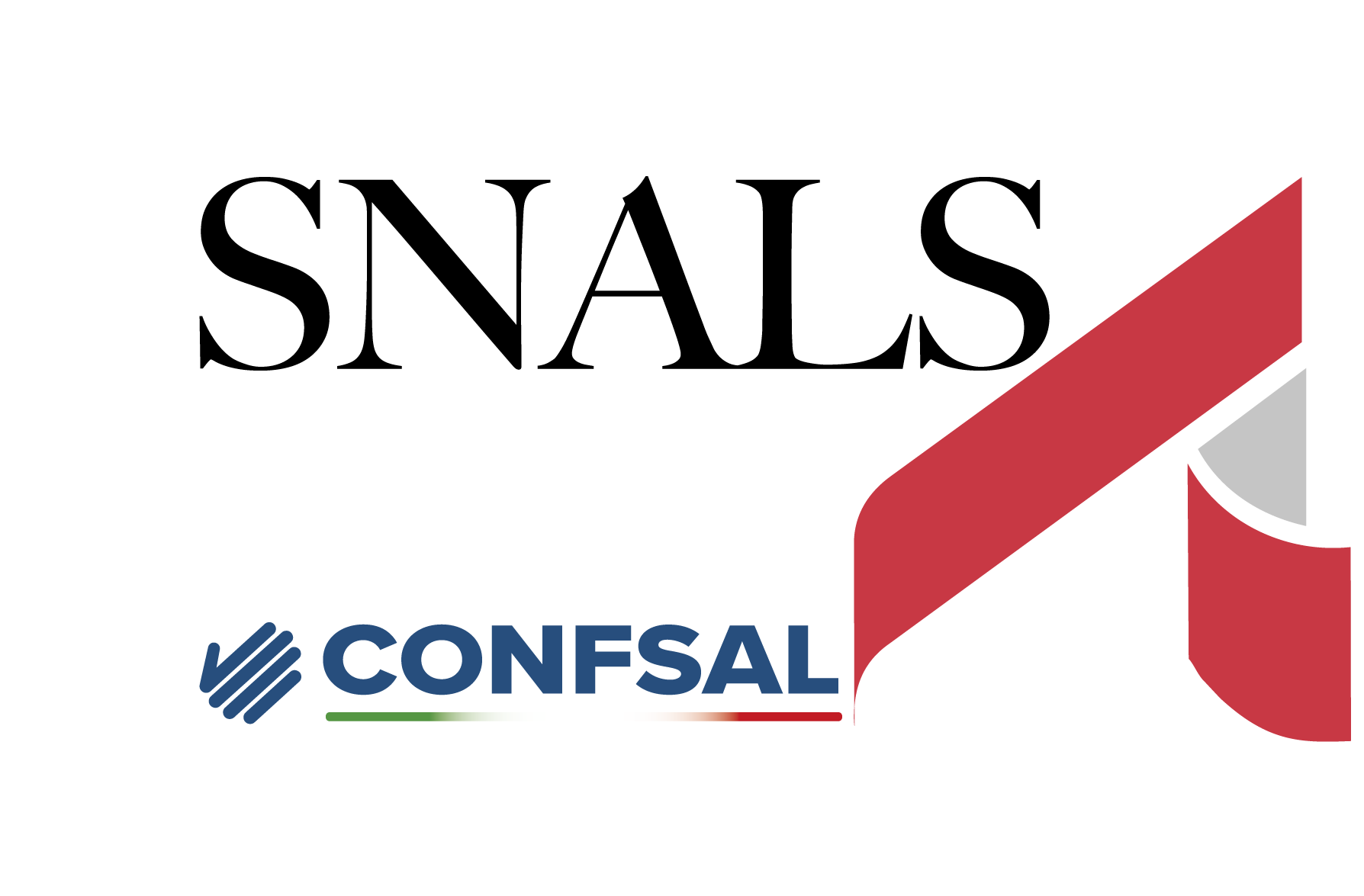 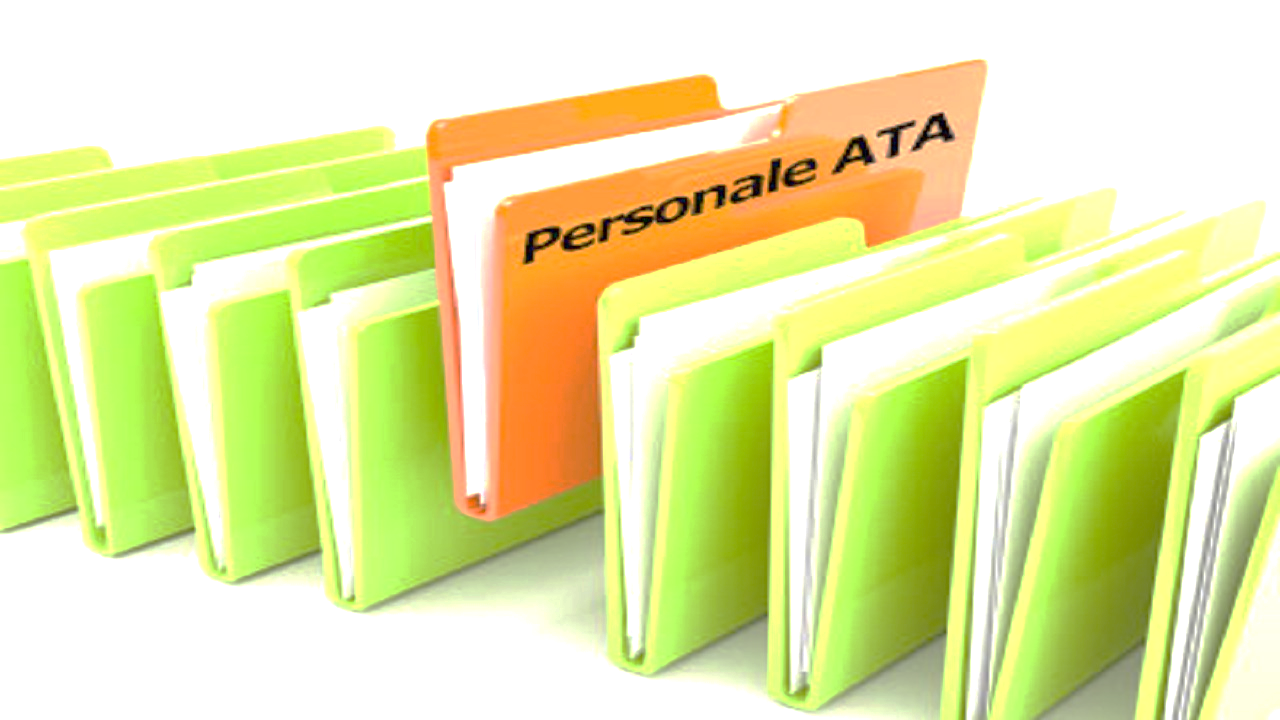 Ai sensi dell’art. 5 comma 7 , le dichiarazioni concernenti i titoli di preferenza, in ogni caso, devono essere necessariamente riformulate dagli aspiranti che presentano domanda di inserimento o di conferma o di aggiornamento in quanto trattasi di situazioni soggette a scadenza che, se non riconfermate, si intendono non più possedute.
Ai sensi dell’art. 5 comma 13, nella domanda l’aspirante indica, ai fini dell’inclusione nelle graduatorie di circolo e di istituto di terza fascia, sino ad un massimo 30 istituzioni scolastiche della medesima ed unica provincia per l’insieme dei profili professionali cui ha titolo. Nel limite delle TRENTA istituzioni scolastiche, l’aspirante deve includere l’istituzione scolastica destinataria della domanda. In mancanza di indicazione delle 30 scuole, verrà attribuita come istituzione scolastica scelta ai fini dell’inclusione nelle graduatorie di circolo e di istituto di terza fascia, la sola istituzione scolastica destinataria della domanda.
Trattandosi di graduatorie triennali , l’indicazione delle 30 scuole deve essere fatta anche  per gli aspiranti già inclusi in graduatoria del precedente triennio e che presentano la sola domanda di conferma o aggiornamento.
Tutti i requisiti di accesso devono essere posseduti alla data di scadenza del termine di presentazione della domanda 
(28 Giugno 2024)
6
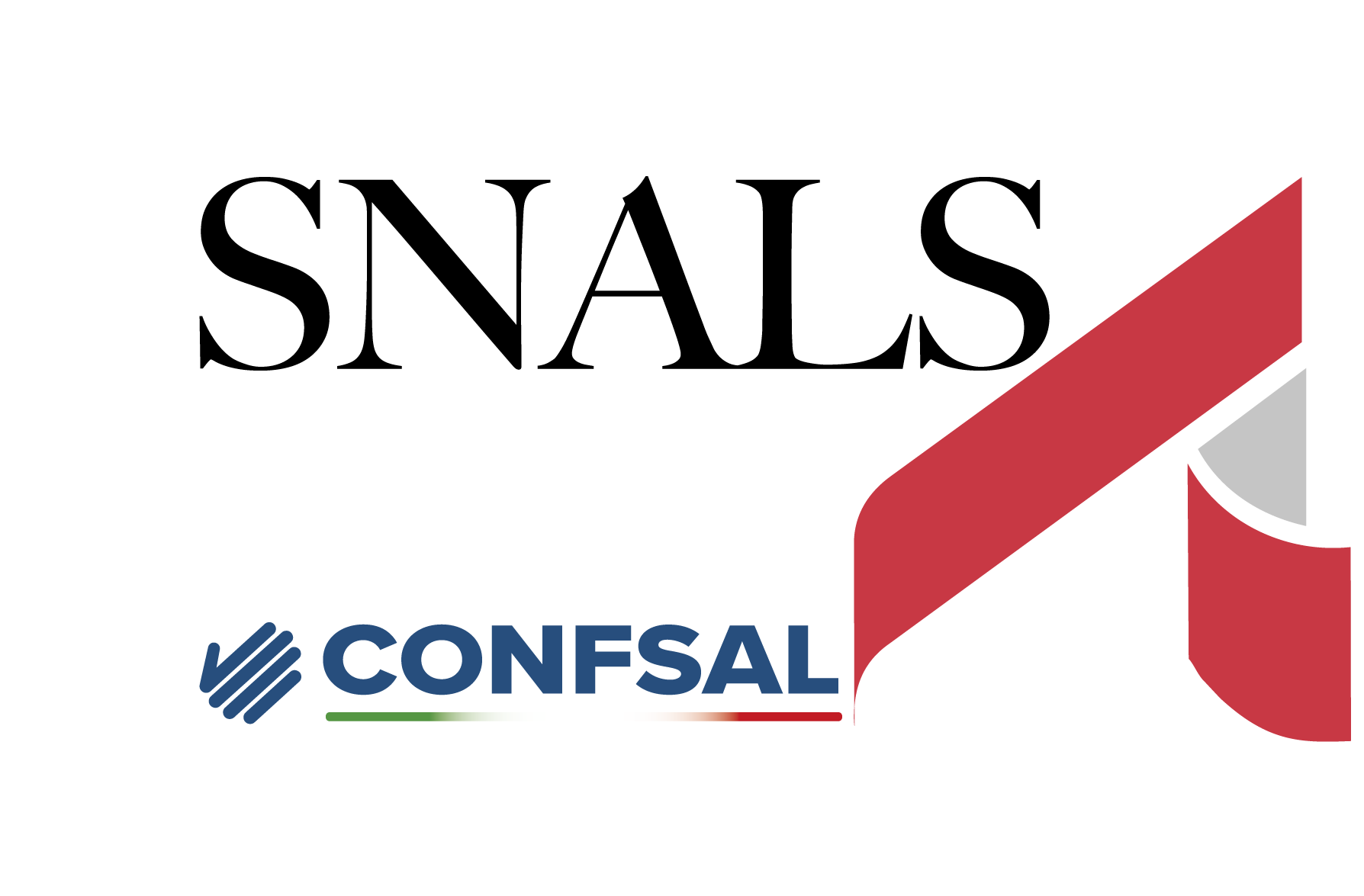 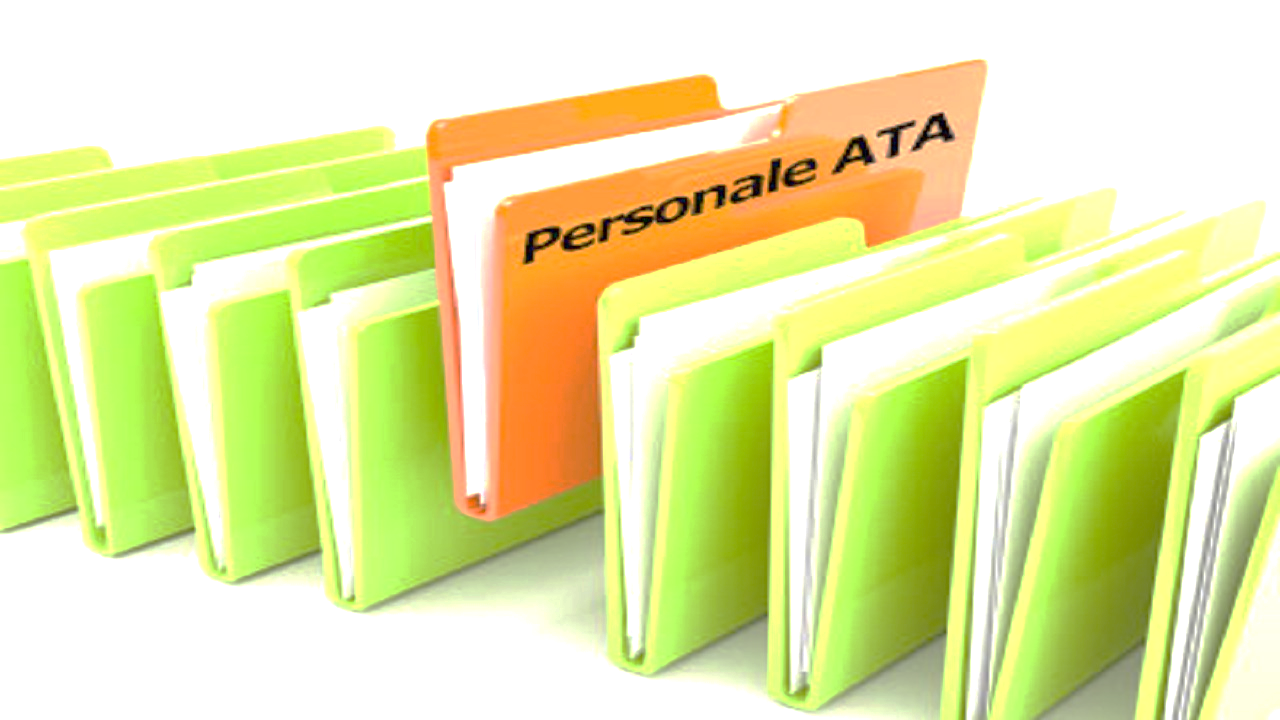 Per quanto riguarda la CERTIFICAZIONE  INTERNAZIONALE DI ALFABETIZZAZIONE DIGITALE (CIAD)
Il Decreto di aggiornamento della terza fascia precisa che:
 I dipendenti inseriti nelle graduatorie di istituto di 3 fascia che non siano in possesso della certificazione internazionale di alfabetizzazione digitale , se prevista come requisito di accesso dal nuovo ordinamento dovranno acquisirla entro il 30 Aprile 2025 decorso il quale essi decadono dalle graduatorie stesse.
Ai sensi dell’art. 5 comma 3 ter del decreto legge 30 dicembre 2023, n. 215, convertito con modificazioni dalla legge 23 febbraio 2024 n. 18 , il termine di un anno previsto dall’art. 59 comma 10 del CCNL 18 gennaio  2024 ai fini dell’acquisizione della certificazione internazionale di alfabetizzazione digitale si applica anche ai casi di primo inserimento nelle graduatorie medesime.
 
Quindi l’anno di tempo per acquisire la Certificazione viene dato a tutti, primi inserimenti e aggiornamento.
Tutti potranno svolgere supplenze anche senza certificazione internazionale di alfabetizzazione digitale l’importante è conseguirla entro il 30 Aprile 2025.
7
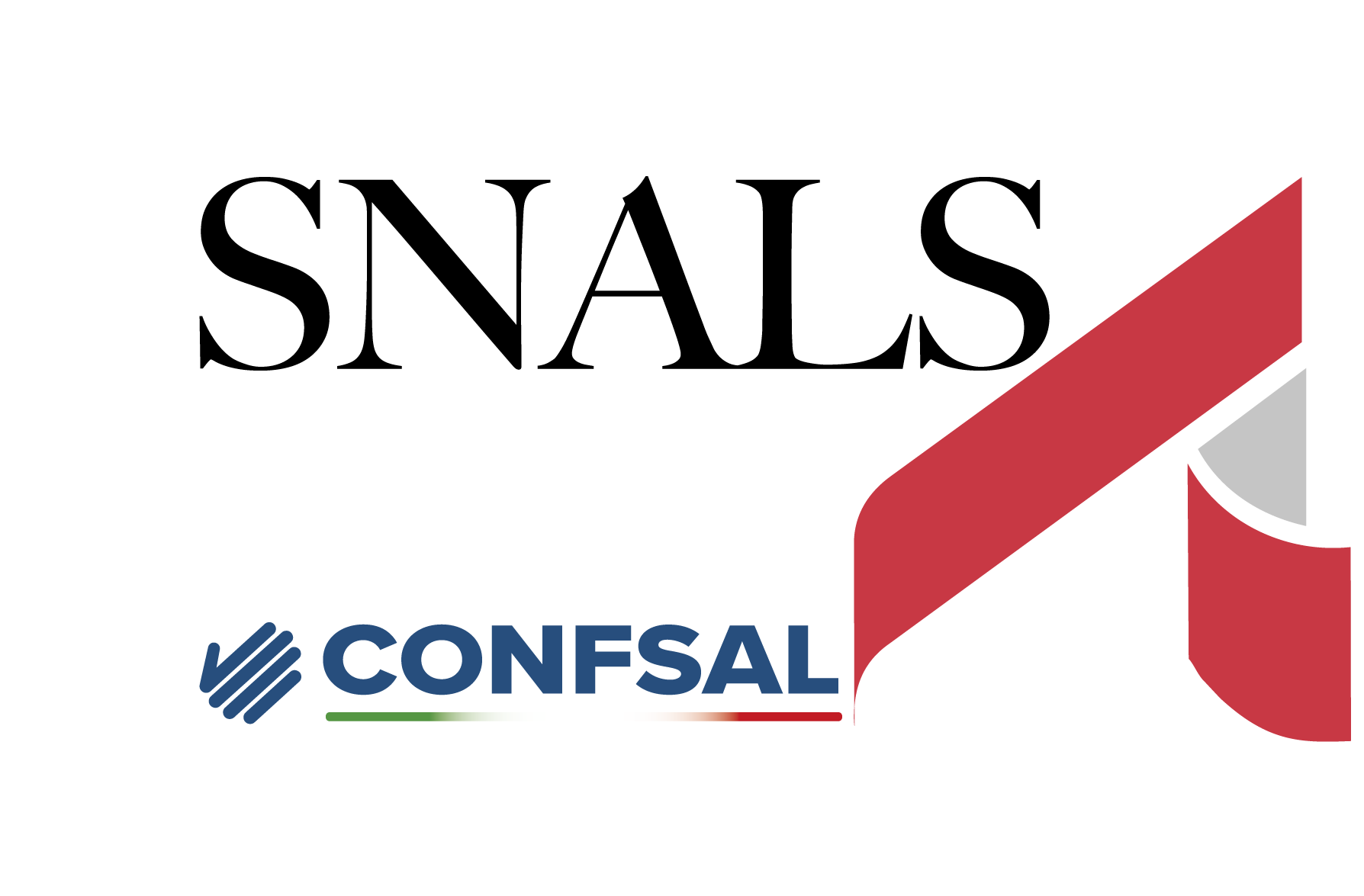 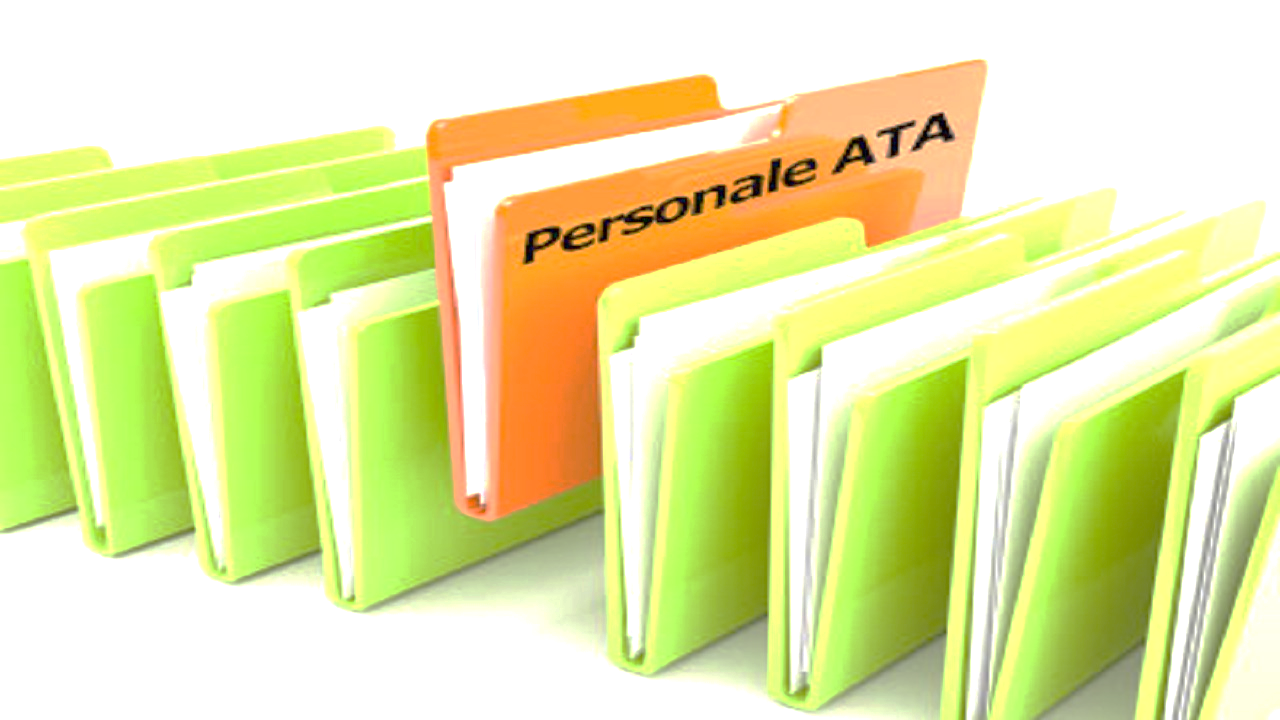 TABELLE VALUTAZIONE TITOLI
Rispetto al precedente triennio, il Decreto 89/2024 ha modificato le tabelle di valutazione dei titoli.
In particolare le certificazioni Informatiche diverse dalla Certificazione Internazionale di Alfabetizzazione Digitale costituente titolo di accesso al profilo, vengono valutate per tutti i Profili Professionali  PUNTI 0,25. (Si valuta un solo titolo)
Per le certificazioni informatiche già valutate in fase di domanda di inserimento, aggiornamento o conferma ai sensi del decreto ministeriale 3 marzo 2021 n. 50, triennio 2021/2023 non si procede a rivalutazione del punteggio.
In base a quanto previsto dall’Allegato A – ( Lettera A )
Il servizio militare di leva e i servizi sostitutivi assimilati per legge, prestati in costanza di rapporto di impiego, sono considerati servizio effettivo reso nella medesima qualifica.
Il servizio militare di leva e i servizi sostitutivi assimilati per legge, prestati non in costanza di rapporto di impiego, sono considerati come servizio reso alle dipendenze delle amministrazioni statali e come tale verrà valutato 0,05 per ogni mese o frazione superiore a 15 giorni.
8
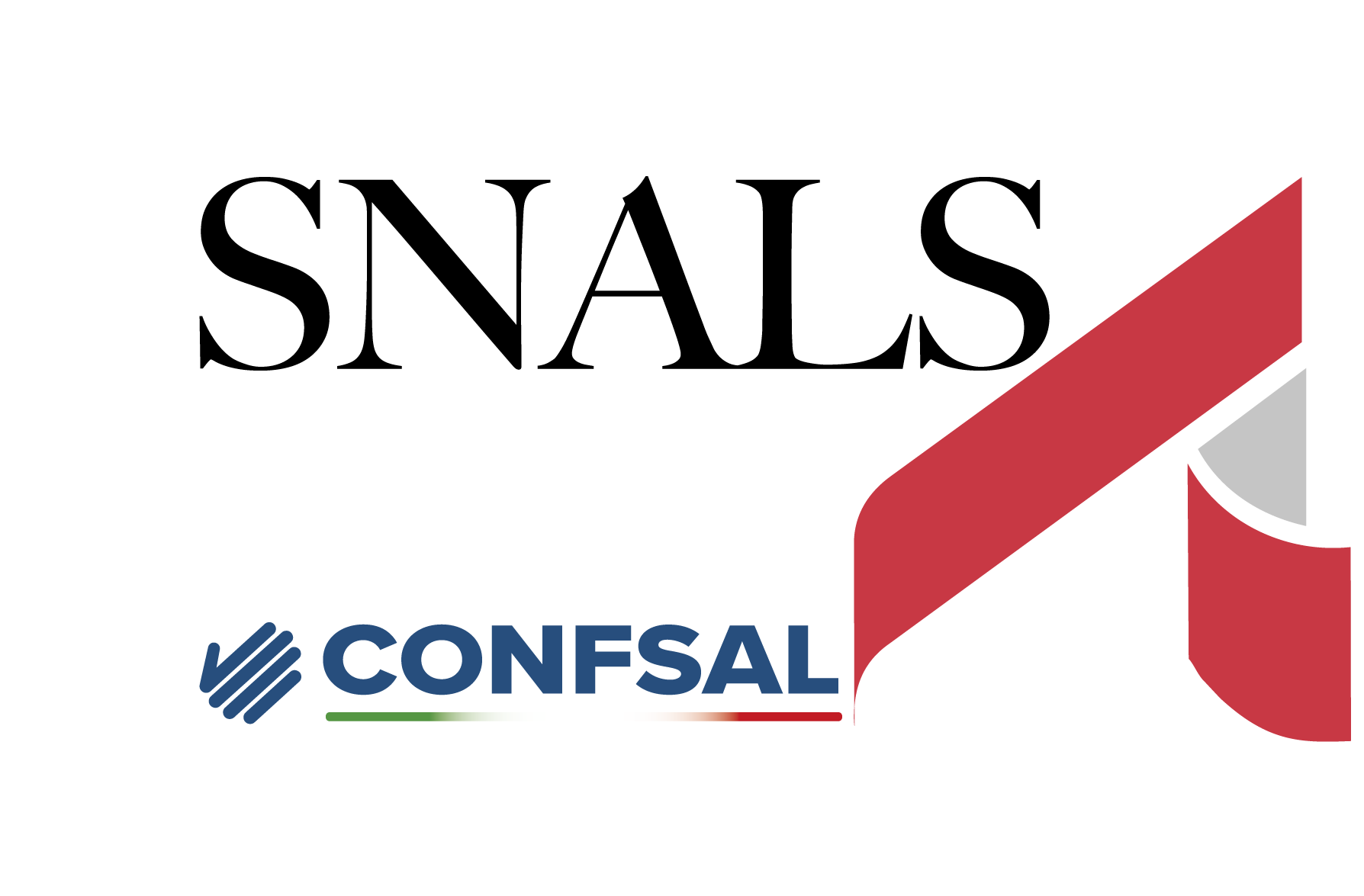 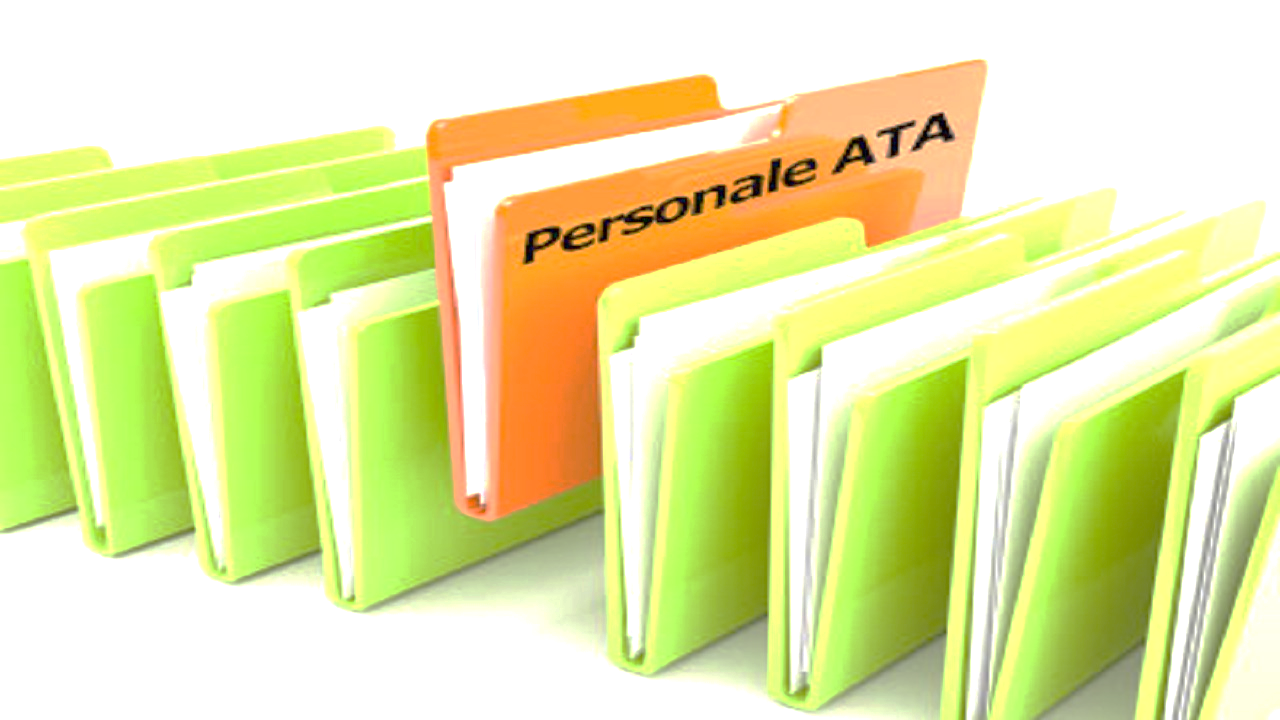 In base a quanto previsto dalla lettera F , “ Qualora il servizio sia stato prestato in scuole non statali paritarie, in scuole dell’infanzia non statali autorizzate, in scuole parificate, convenzionate, sussidiarie o sussidiate, in scuole di istruzione secondaria o artistica non statali pareggiate, legalmente riconosciute, il punteggio assegnato al servizio è ridotto alla metà.
In base alla nota M.Pi n. 1293 del 22 Febbraio 2012 sono valutabili come servizio alle dirette dipendenze di amministrazioni statali ( 0,05 per ogni mese di servizio ) i servizi prestati presso
Poste e Telecomunicazioni                  fino al 31/12/1993
Ferrovie dello Stato                              fino al 13/06/1985
Azienda di Stato  servizi Telefonici 	 fino al 13/12/1992
9
A cura della Segreteria Generale, degli Uffici e dei Coordinatori